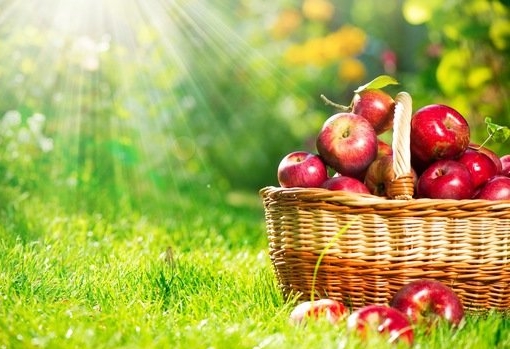 Развитие артикуляционного аппарата 
в рамках изучения лексических тем 
у дошкольников с общим недоразвитием речи
На прогулку в сад фруктовый
Автор работы: Трясунова Т.Б.Учитель-логопед ГБДОУ №25 
компенсирующего видаПетродворцового районаСанкт-Петербурга
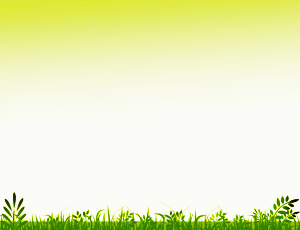 Рекомендации по проведению 
упражнений  артикуляционной гимнастики:

 Сказку лучше рассказывать перед большим зеркалом, чтобы в нём хорошо отражались лица взрослого и ребенка.
 Выполняя упражнение вместе с ребенком проговаривайте текст чётко, не спеша, доброжелательно.
 Желательно проводить артикуляционную гимнастику ежедневно, чтобы вырабатываемые у детей двигательные навыки закреплялись, становились более прочными.
 Артикуляционную гимнастику выполняют сидя, так как в таком положении у ребенка прямая спина, тело не напряжено, руки и ноги находятся в спокойном положении.
 Читайте артикуляционные сказки эмоционально, искренне. Поощряйте усилия ребенка, ему особенно нужна именно ваша поддержка!
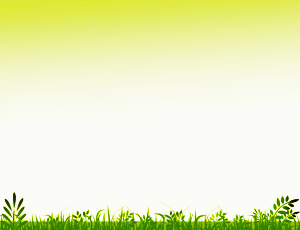 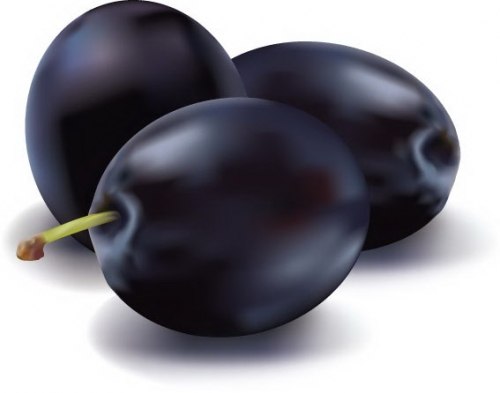 Прекрасен наш фруктовый сад
В нём сливы есть и груши.
Приходит в сад наш Язычок,
Он сказку будет слушать.
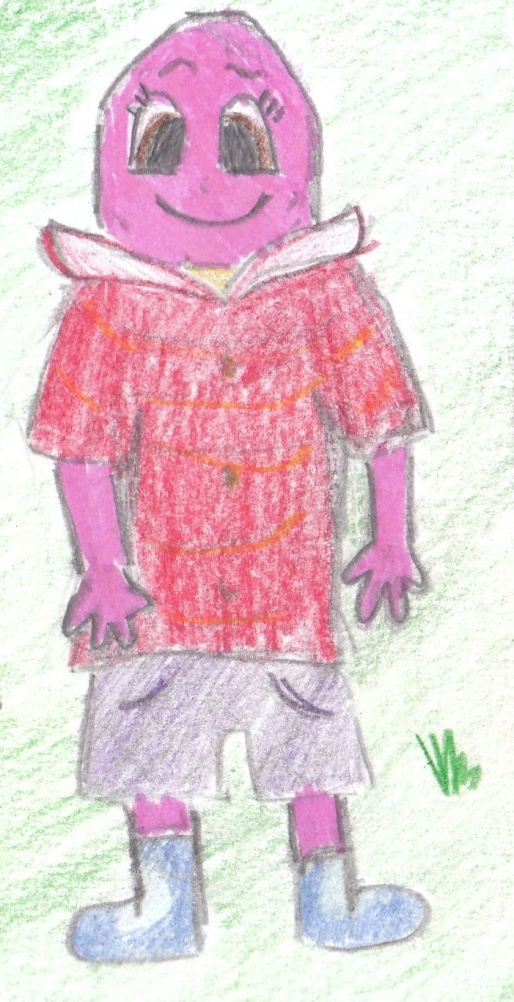 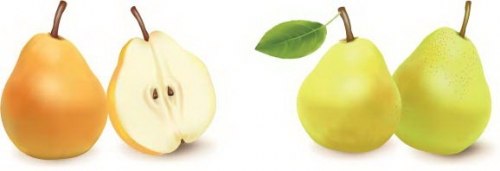 Открывать широко рот и закрывать его.
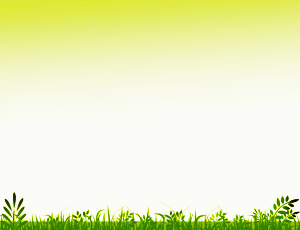 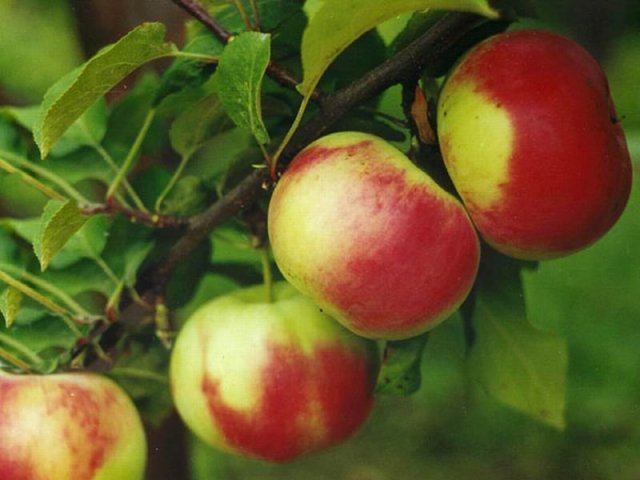 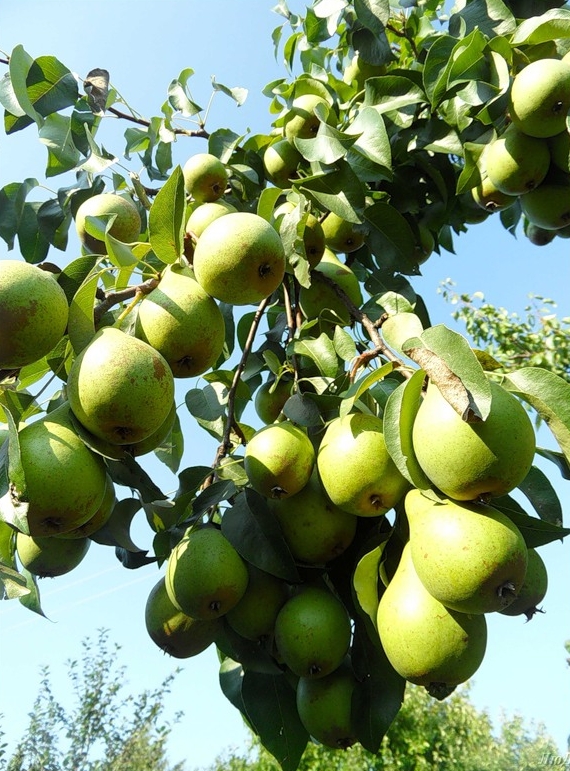 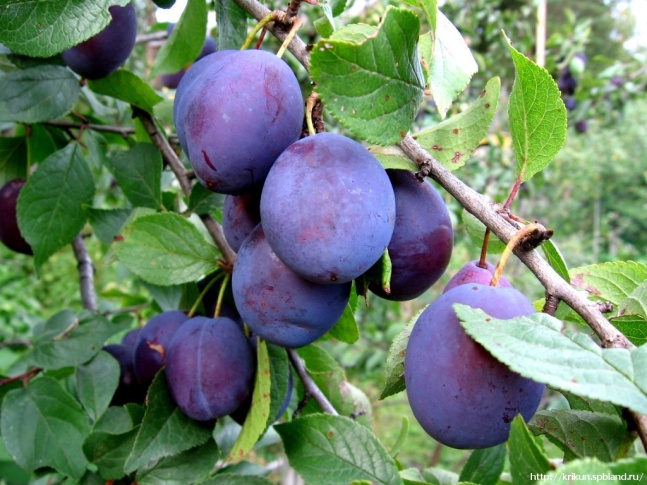 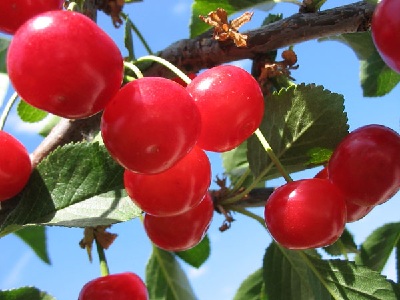 Видит яблони и сливы,
Вишни, груши есть в саду.
Улыбнуться, открыть рот. Высунуть узкий язык. Тянуться языком попеременно то к правому уху, то к левому, в медленном темпе.
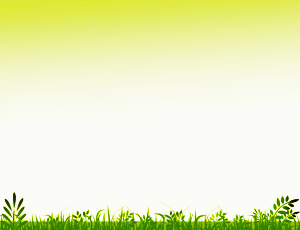 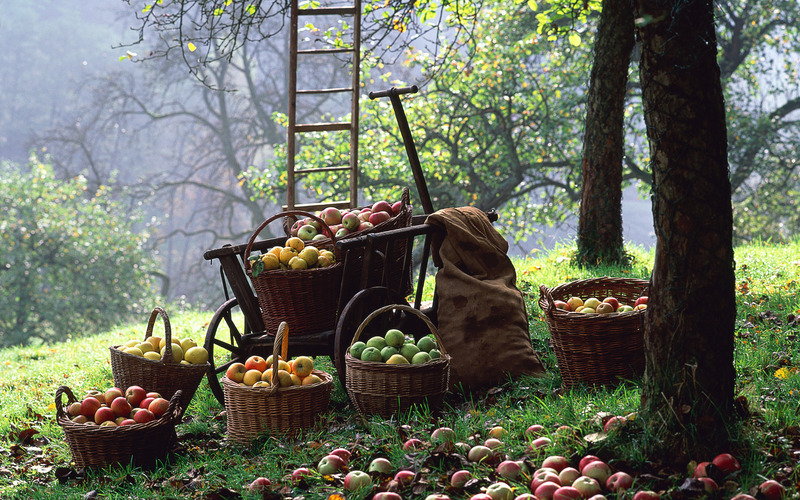 Улыбается деревьям, 
Фруктов много соберу!
Улыбнуться без напряжения, обнажая передние верхние и нижние зубы.